History: American people and the ‘Boom’
Key people
Key words
Key events
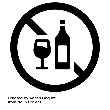 National Origins Act
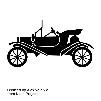 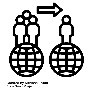 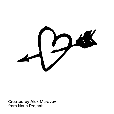 Timeline
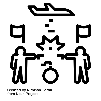 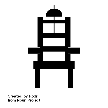 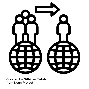 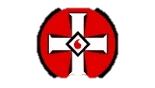 Nov 1918
Jan
1920
1929
1921
1927
1924
1924
1925
Prohibition is introduced
Model T Ford costs $295
St Valentines Day Massacre
The End of WW1.
Emergency Quota Act.
KKK reaches peak
Sacco and Vanzetti